Education
GXTrader Paper Broker
If you have a GXTrader account, you can create up to 10 paper broker accounts to practice trading.
Open Internet Explorer and visit https://gxtrader.com/tradeawaypaper/ to create paper accounts.
https://gxtrader.com/tradeaway.aspx
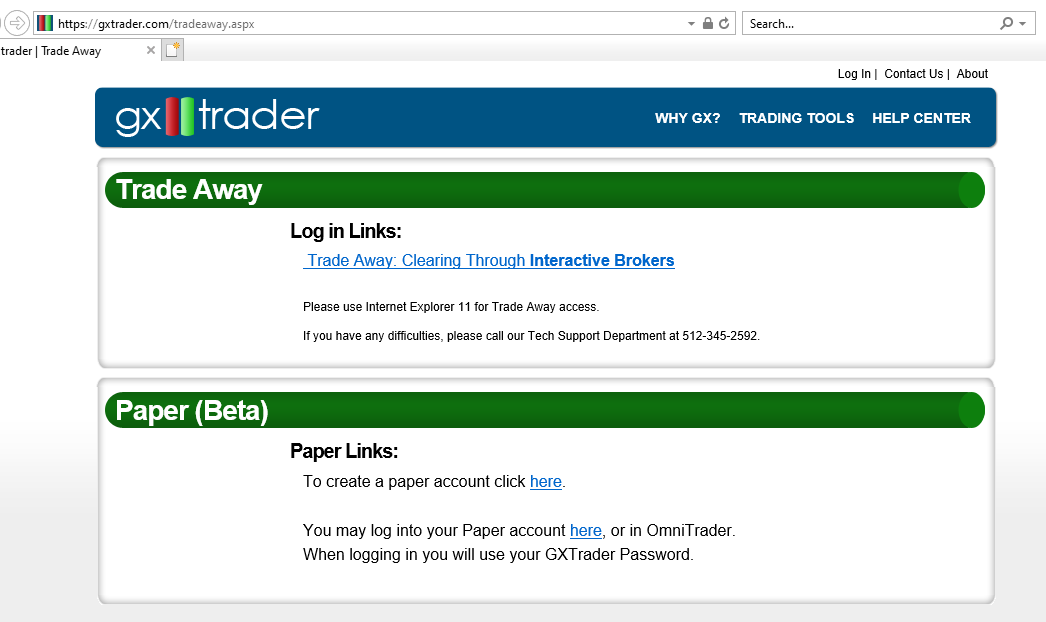 *Tradeaway uses MS Silverlight so you have to use Internet Explorer.
GXTrader Paper Broker
Login to create the paper accounts using your Nirvana credentials.
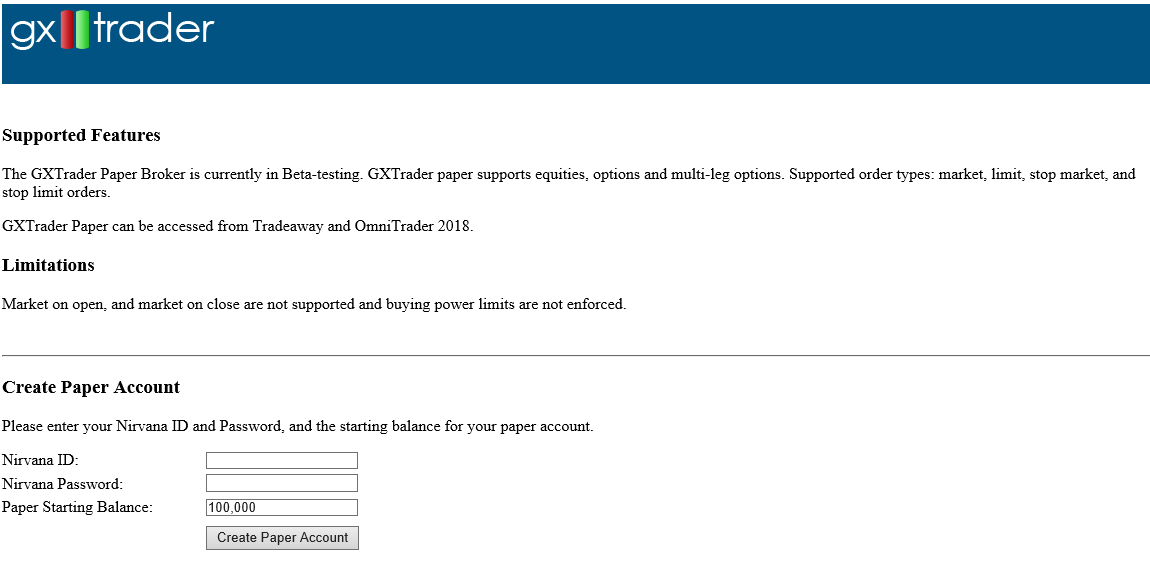 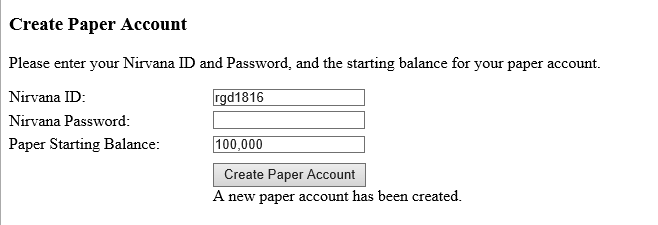 GXTrader Paper Broker
Login to the paper broker using your GXT credentials.
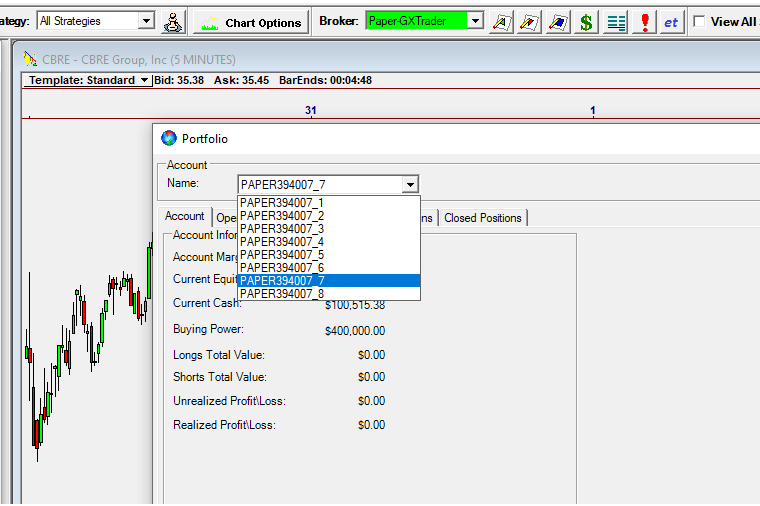 Click the broker icon in OmniTrader or the Accounts button in VisualTrader to switch between accounts.